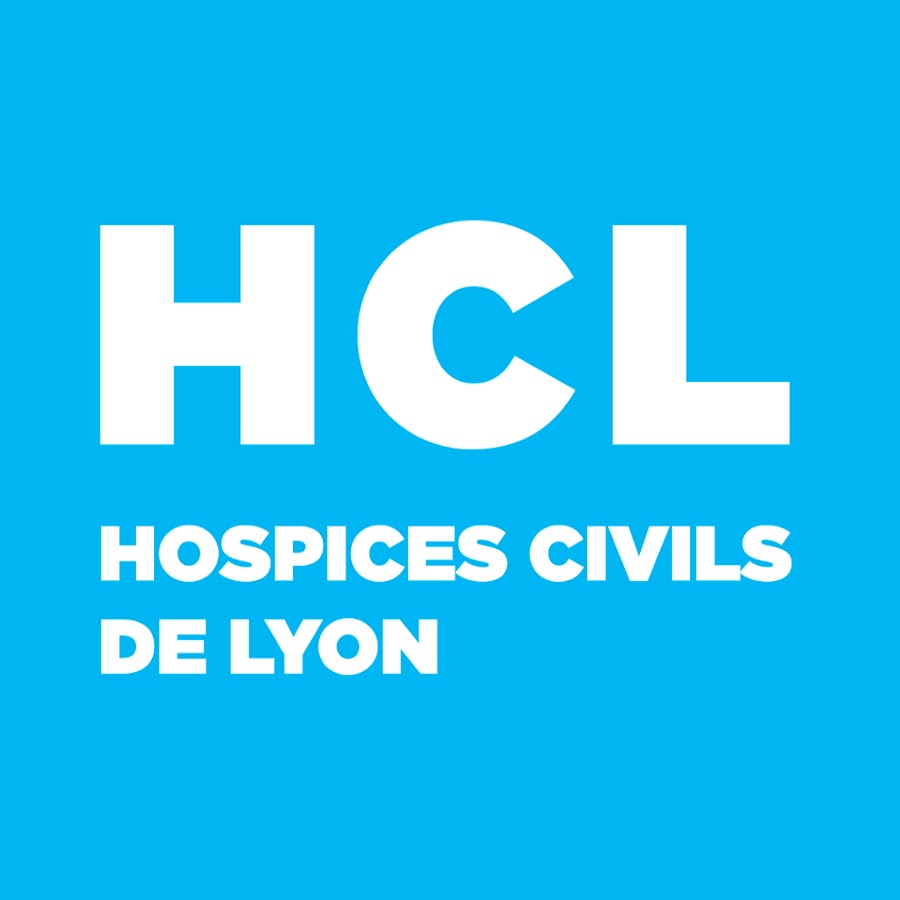 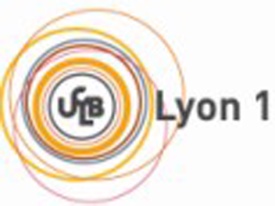 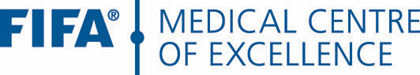 Quelle utilisation en pratique des PROMS
Professeur Sébastien LUSTIG MD, PhD
Chef de service - Chirurgie orthopédique
HCL – Lyon Croix Rousse
Collège d’orthopédie : F Rongieras, A Bertani, MH Fessy, A Viste, S Martres, E Servien.
Webinaire 
Comment apprécier la qualité de la prise en charge chirurgicale du point de vue du patient?
7 Avril 2022
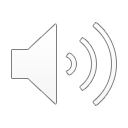 On travaille plus
Augmentation d’activité / Diminution durées de séjour
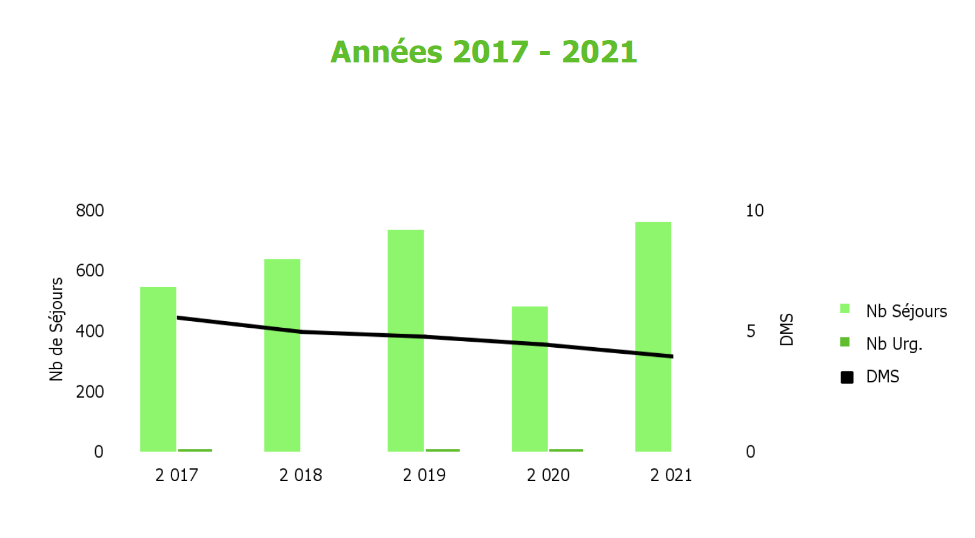 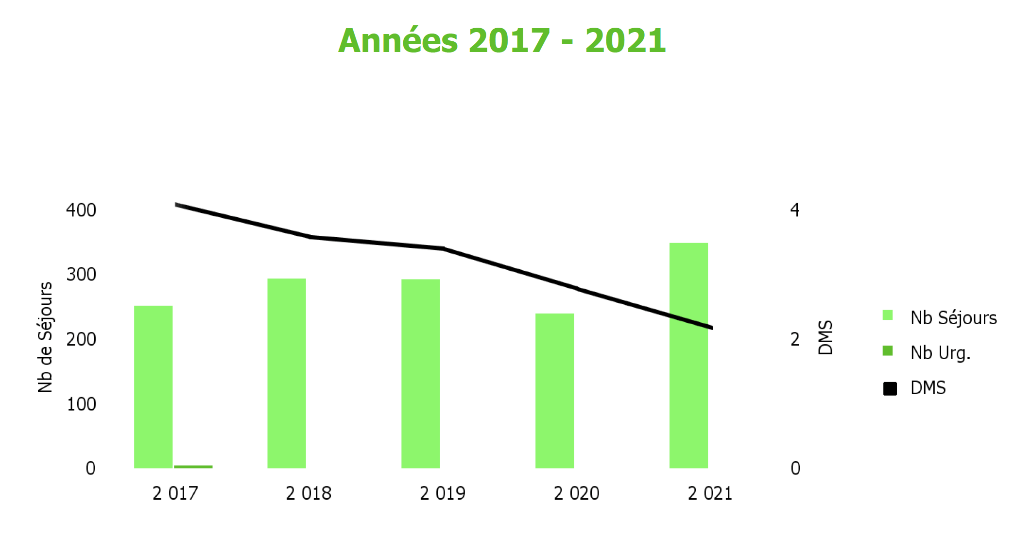 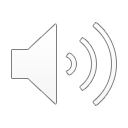 PTG
PTH
Comment savoir si on travaille bien ?
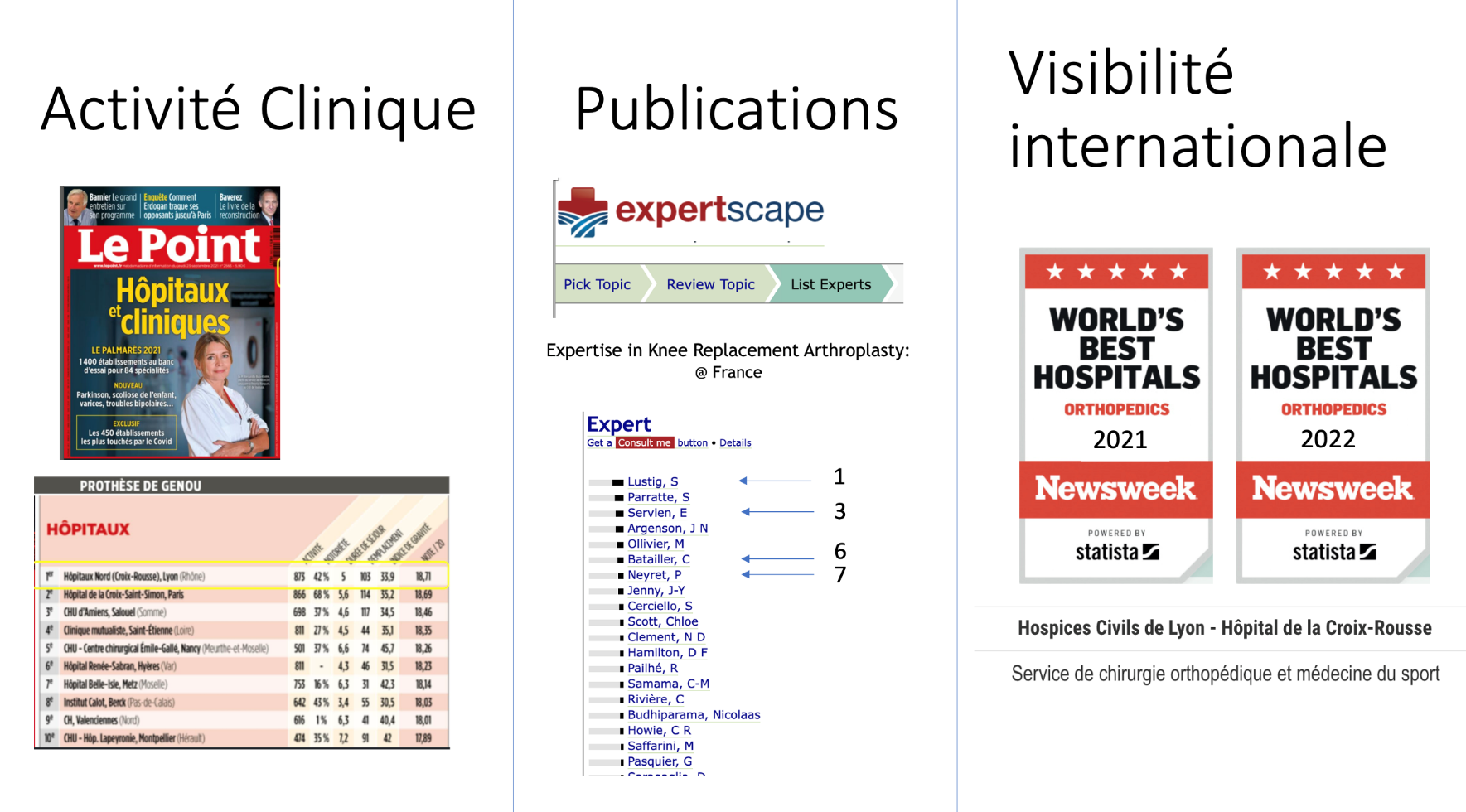 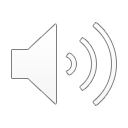 Toujours eu un intérêt pour l ’évaluation
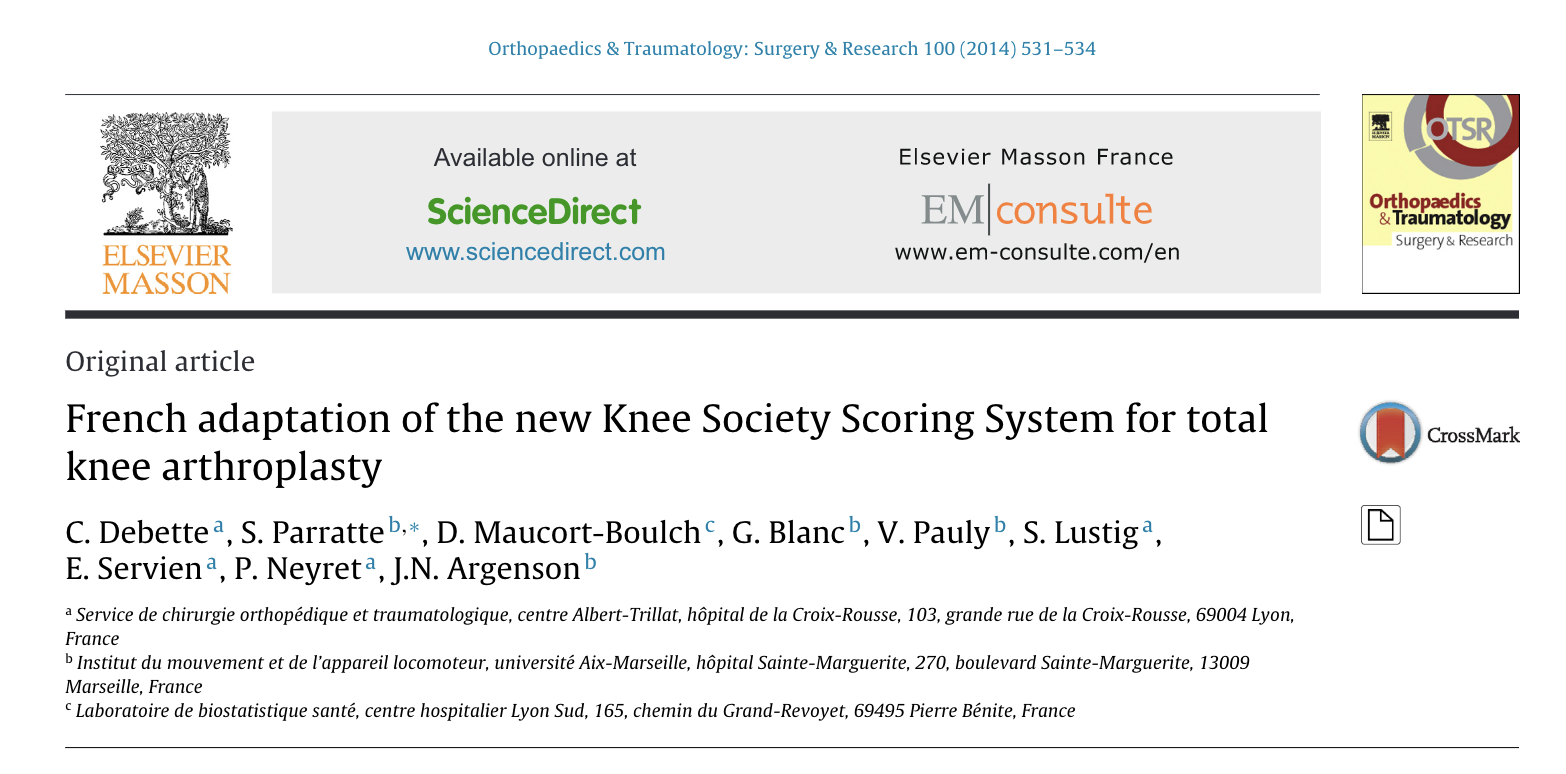 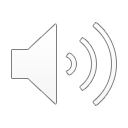 Le point de vue patient ?
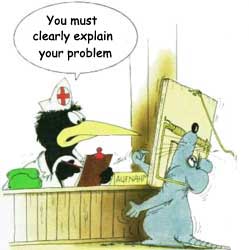 Exprimez clairement votre problème
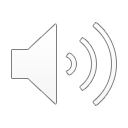 EN PRATIQUE
Automatisation 

	Niveau local (GHN)
	Niveau central (Collège)
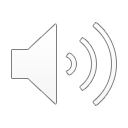 Niveau local (GHN)
Genou
Suivi des patients : « Follow »
Chirurgie PUC
Chirurgie méniscale
Chirurgie du LCA
Suivi pré et post opératoire des patients
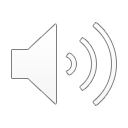 Autonomie du patient
Remplissage pré opératoire + suivi
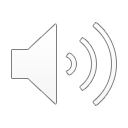 Première visite
Données démographiques + scores
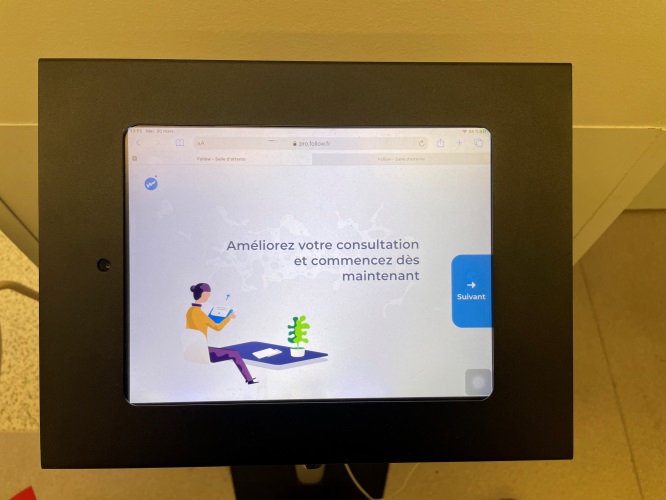 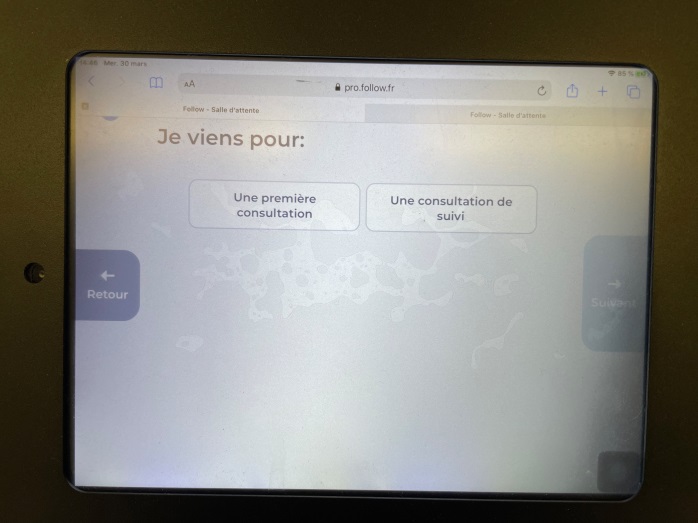 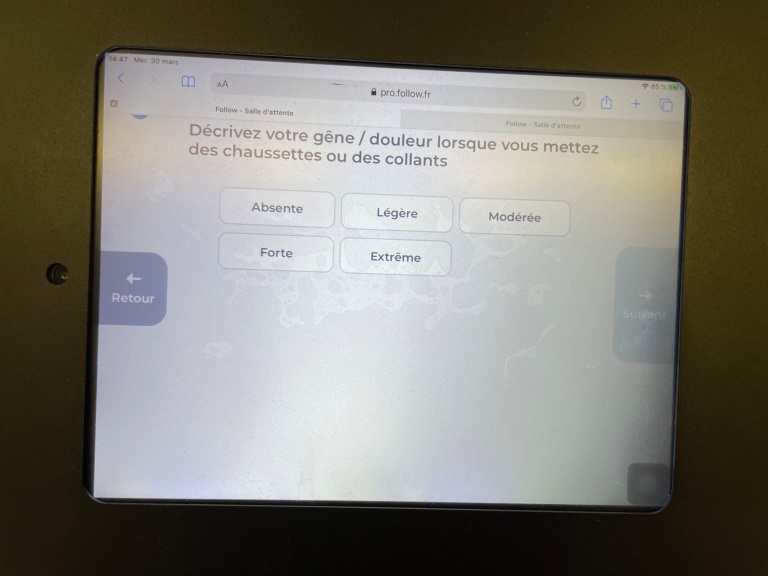 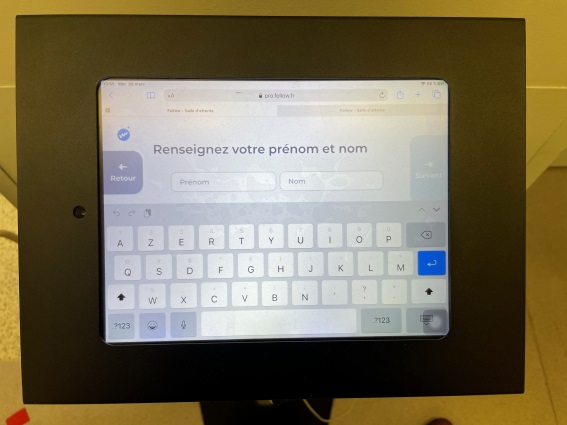 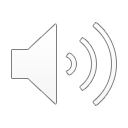 Le jour du bloc
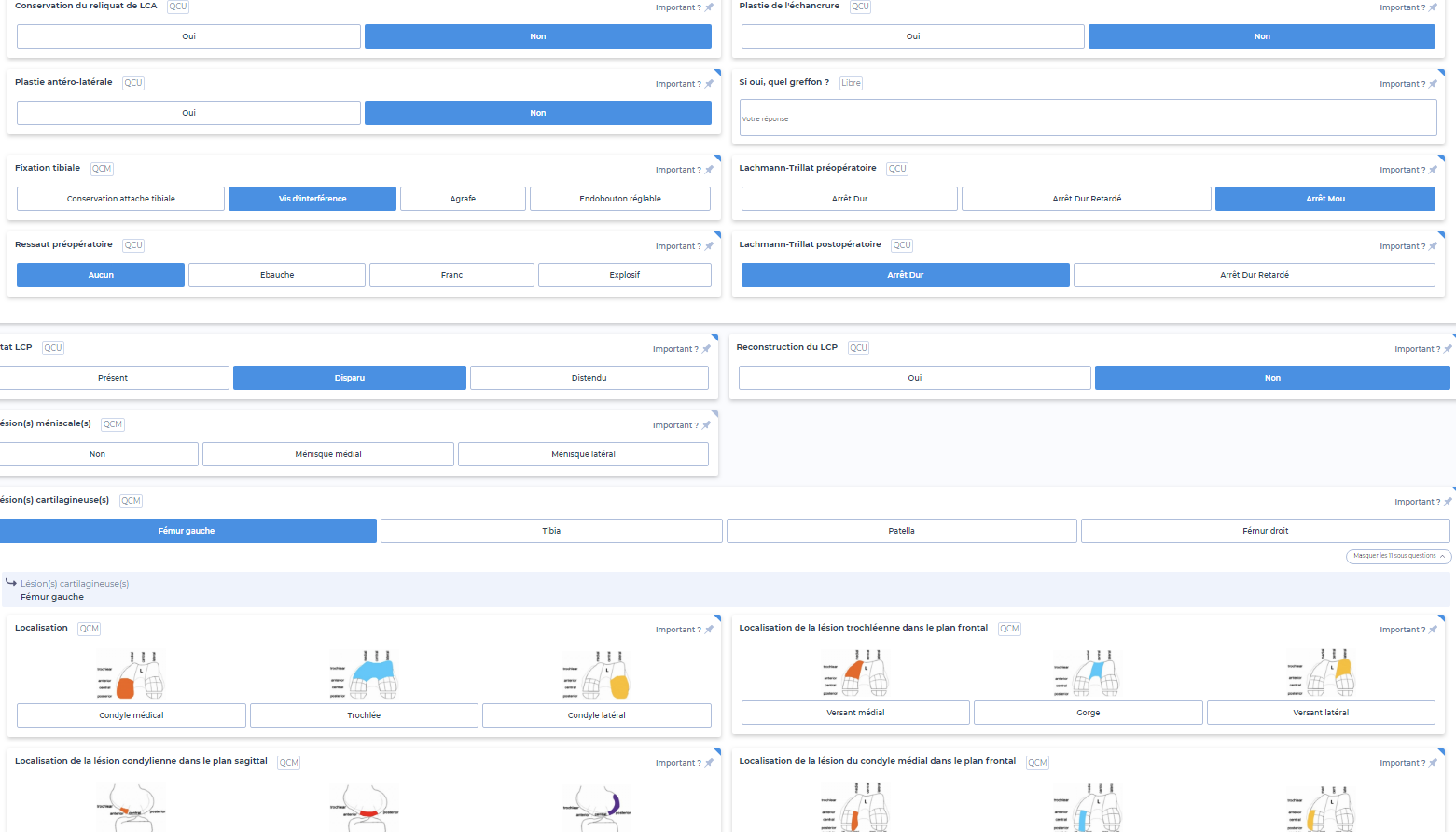 Compte rendu opératoire
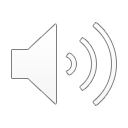 Le suivi – PROMS
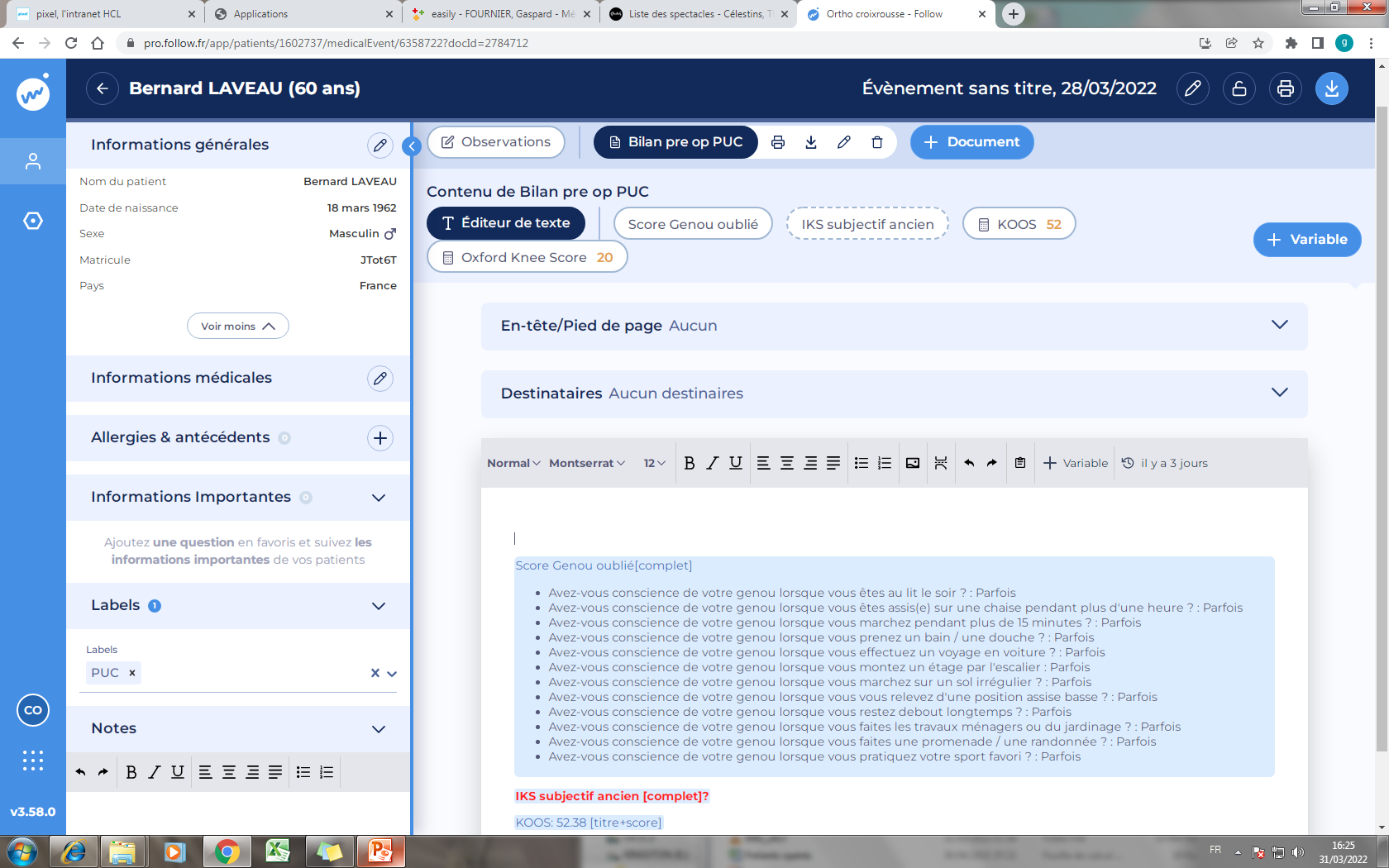 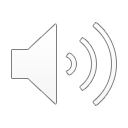 Le suivi
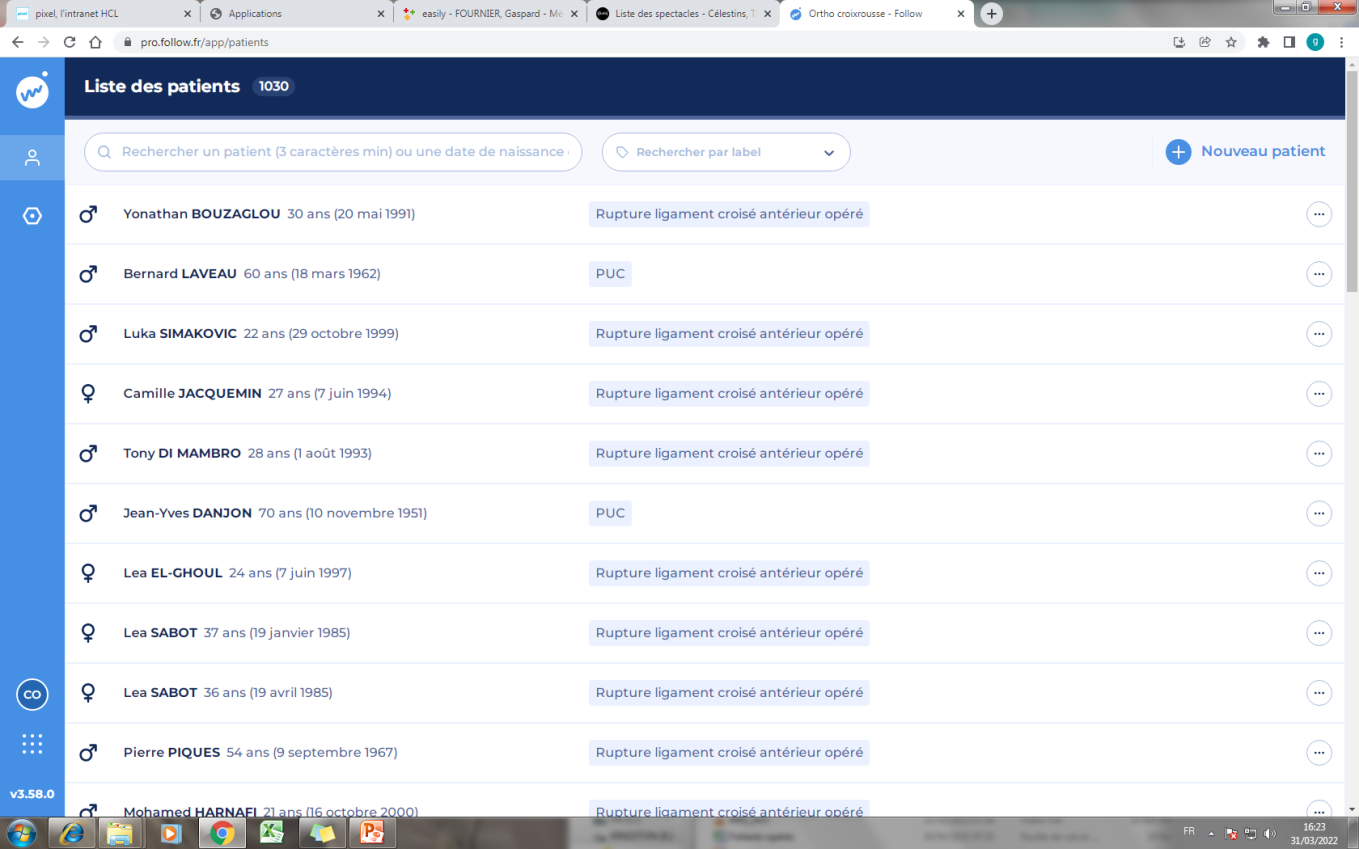 Plus de 1000 patients
Chirurgie LCA, prothèses
Consultation suivi
PROMS
Publications
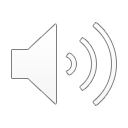 Collège d’orthopédie
Hanche
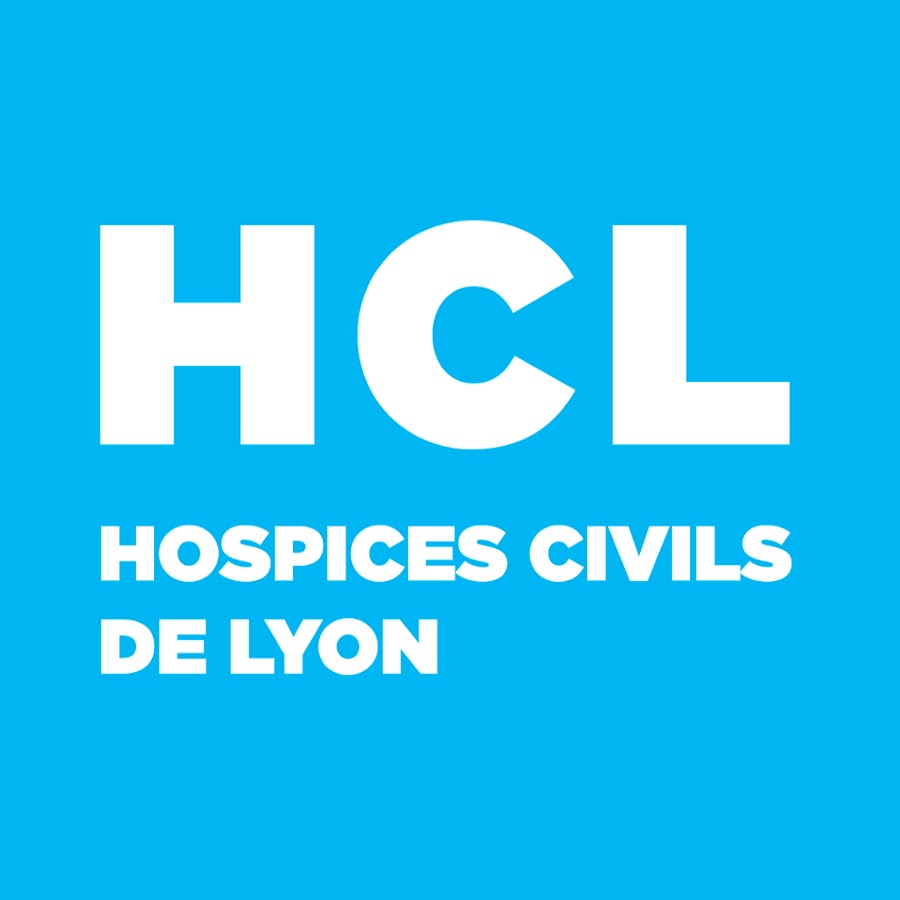 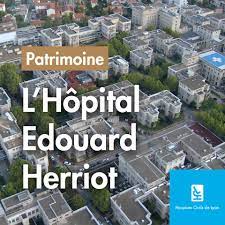 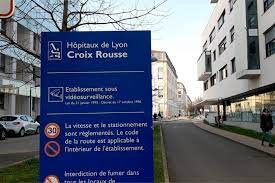 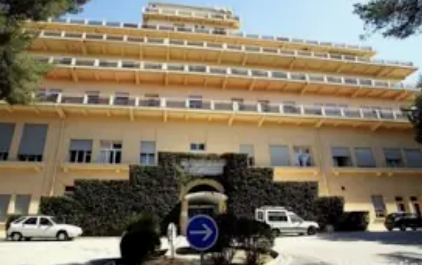 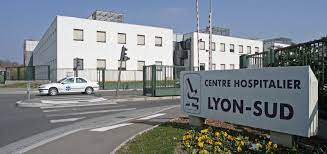 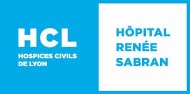 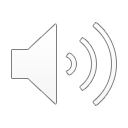 Easily
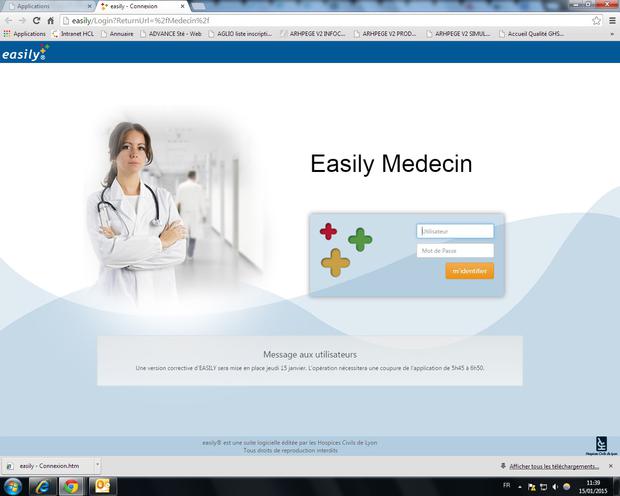 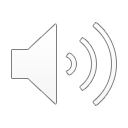 Hanche
Etude Pilote
HOOS-PS
EQ-5D
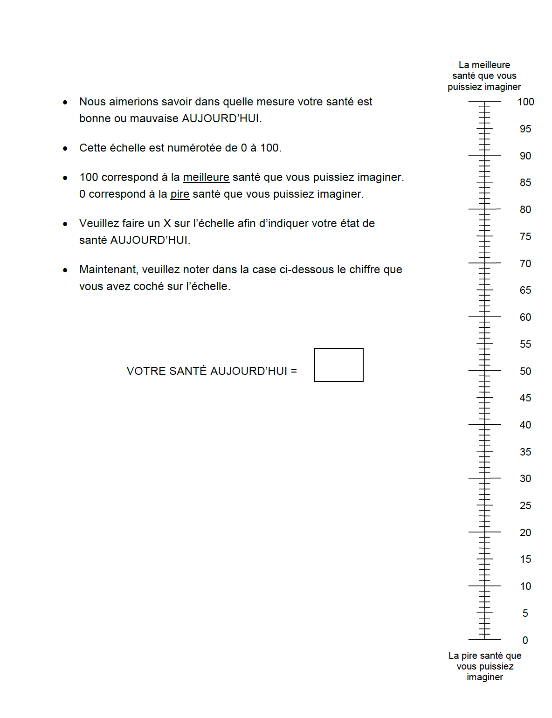 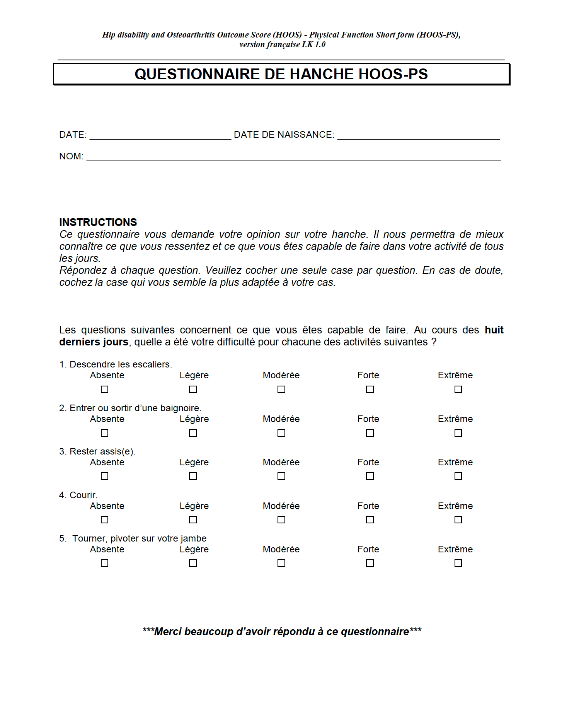 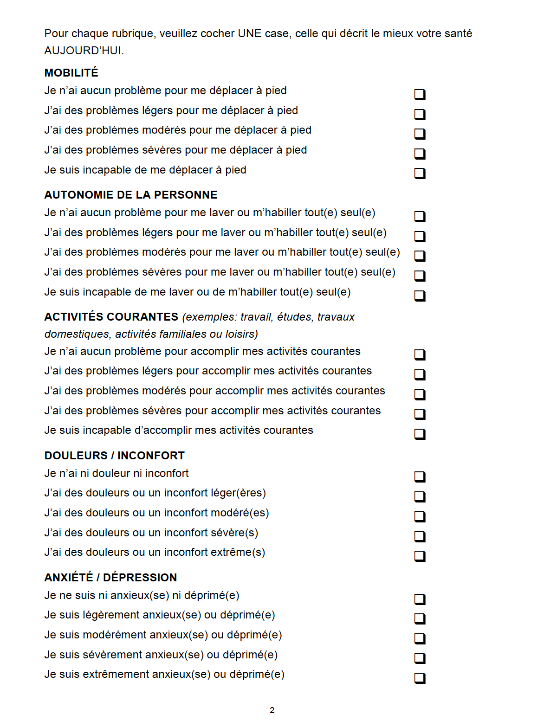 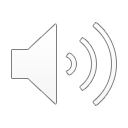 My HCL
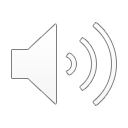 Hanche
Etude Pilote
EQ-5D
J60
M6
1A
J15
10A
J-15
J7
J21
5A
J30
HOOS-PS
1A
10A
J60
5A
M6
J-15
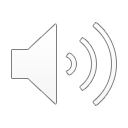 PERSPECTIVES
Hanche
En cours
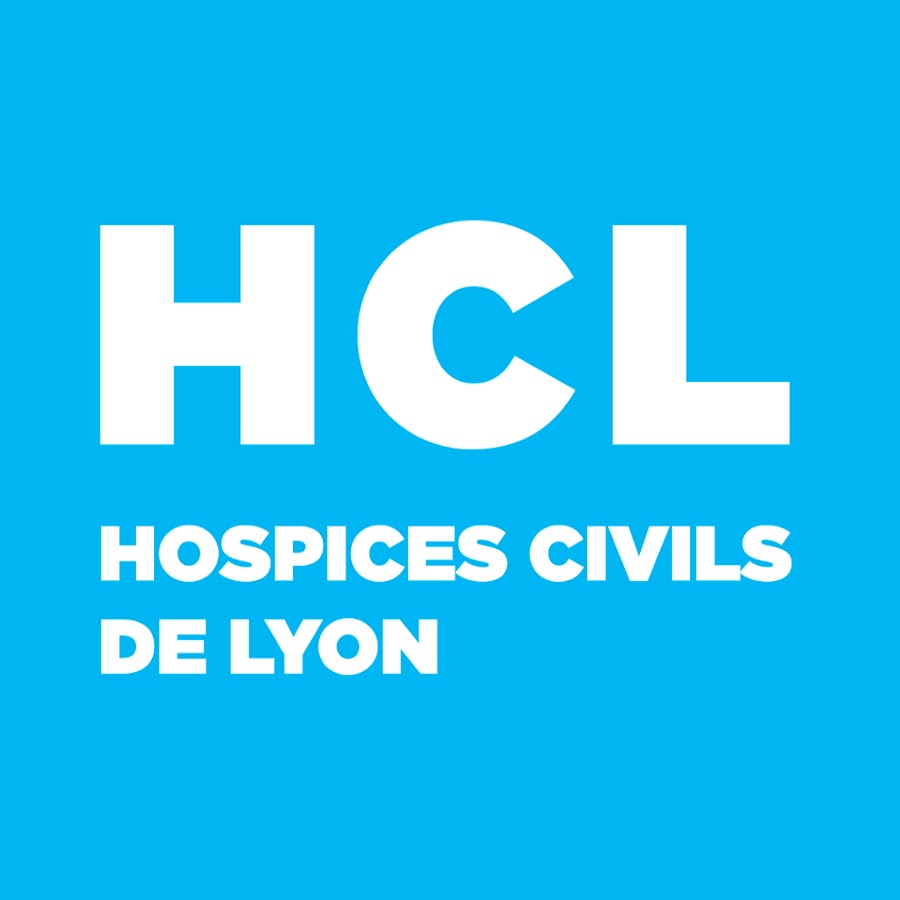 Genou
Epaule
Déploiement 
à venir
Pied
….
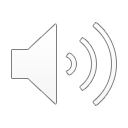 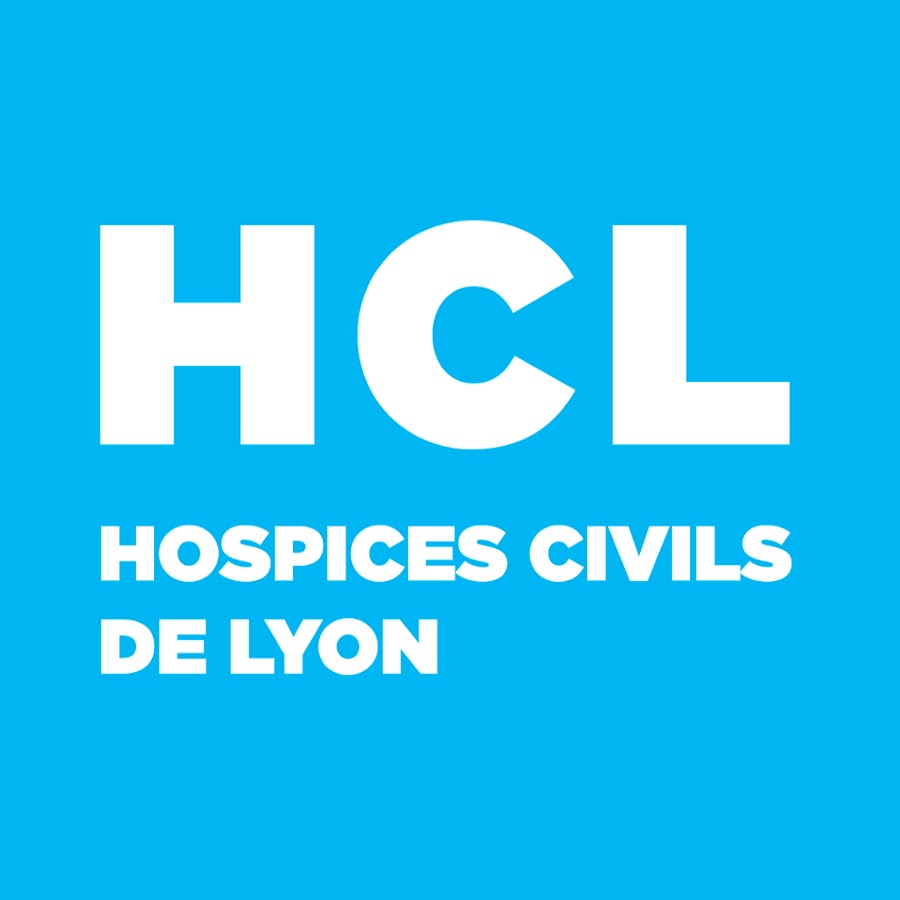 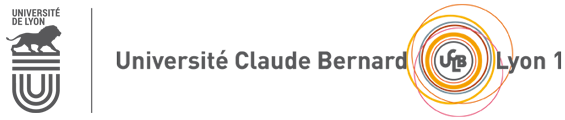 Merci pour votre attention
sebastien.lustig@chu-lyon.fr
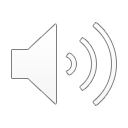